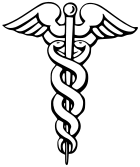 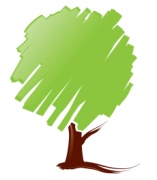 Low-PowerScientific Computing
NDCA 2009
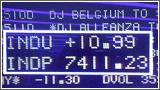 Ganesh Dasika,
Ankit Sethia, Trevor Mudge, Scott Mahlke
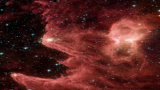 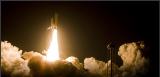 University of Michigan
Advanced Computer Architecture Laboratory
The Advent of the GPGPU
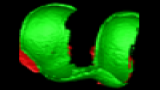 Growing popularity for scientific computing
Medical Imaging
Astrophysics
Weather Prediction
EDA
Financial instrument pricing
Commodity item
Increasingly programmable
Fermi
ARM/Mali ?
“Larrabee” ?
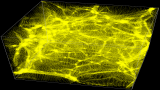 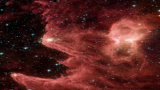 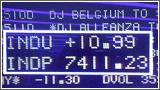 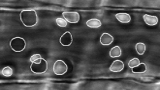 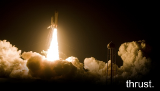 Disadvantages of GPGPUs
Gap between computation and bandwidth
933 GFLOPS : 142 GB/s bandwidth
	(0.15B of data per FLOP, ~26:1 Compute:Mem Ratio)
Very high power consumption
Graphics-specific hardware
Several thread contexts
Large register files and memories
Fully general datapath
Inefficiencies in all
general-purpose architectures
Goals
Architecture for improved power efficiency for high-performance scientific applications
Reduced data center power
Improved portability for mobile devices
100s of GFLOPS for 10-20W
GPU-like structure to exploit SIMD
Domain-specific add-ons
System design for best memory/performance balancing
Performance vs. Compute Power
IBM Cell
Core i7
GTX 295
S1070
GTX 280
Core 2
Pentium M
Cortex
A8
High Throughput at Low Power
Medical domains
Image reconstruction
Communications, signal-processing
Real-time FFT for GPS receivers
Parity-checking for WiMAX and WiFi
Financial applications
Fluctuation analysis for various market indices
SDE or Monte Carlo-based pricing models
Application Analysis
Primarily FP computation
Significant mem usage
	(approx 0.9B/instr)
Some complex AG
Performance vs. Computer Power vs. Bandwidth
IBM Cell
Bandwidth limited!!
~0.15 B/instr vs
~0.9 B/instr
GTX 295
Core i7
GTX 295
S1070
GTX 280
GTX 280
Core 2
Pentium M
Cortex
A8
eco-GPGPU
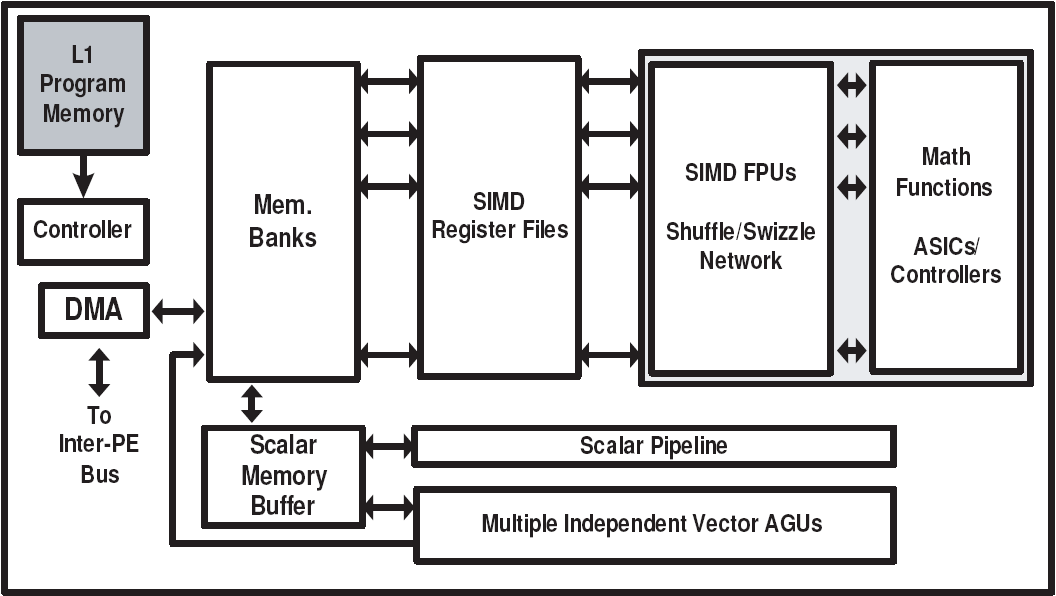 FP MAC pipeline
Shuffle-swizzle networks
Co-processors for math functions
Significantly less power than Nvidia GPUs
Current Architecture
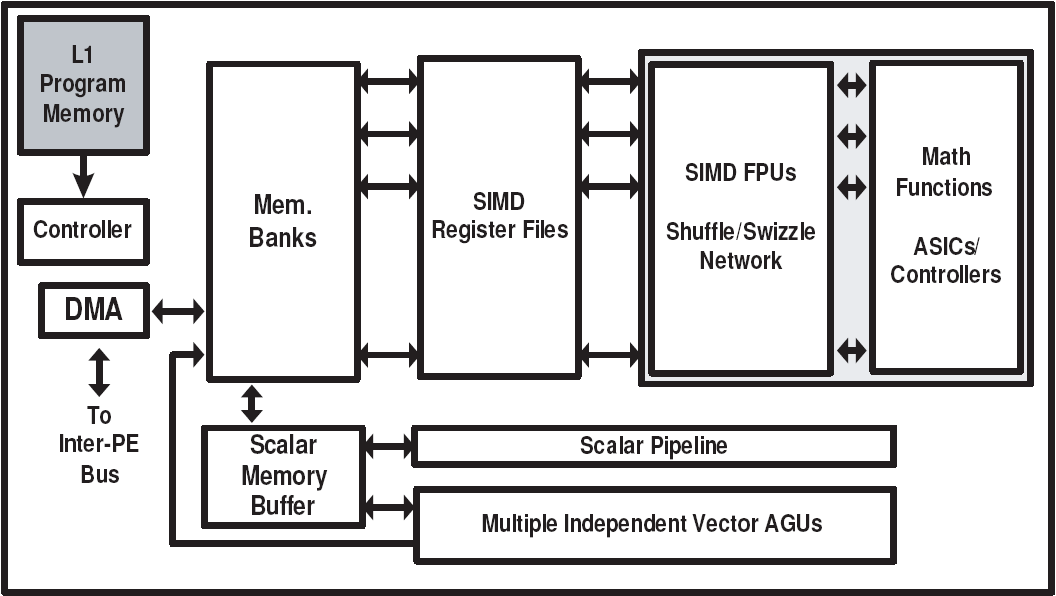 500 MHz @ 65 nm
64-way SIMD
64 GFLOPs
~2.5 W/core
1 TFLOP
	@ 16 cores, 40 W
Performance vs. Compute Power
eco-GPGPU
IBM Cell
Core i7
GTX 295
S1070
GTX 280
Core 2
Pentium M
Cortex
A8
Memory System?
Multiple eco-GPGPU will eventually hit memory wall
GPGPUs use 1,000s of thread contexts to hide latency
Too much area
Too much power
Options for Memory System
3D-stacked DRAM?
Increased B/W
Reduced latency
Multi-threading not necessary
Caches?
32-64KB required assuming 200-cycle DRAM latency
Helps when temporal locality required
Pre-fetching, streaming?
Most data accesses are streaming/stride-based
Addresses predictable
Compression?
Sparse-matrix data easily compressible
Somewhat application-specific
Speedup from Streaming
Options for Memory System
3D-stacked DRAM?
Increased B/W
Reduced latency
Multi-threading not necessary
Caches?
32-64KB required assuming 200-cycle DRAM latency
Helps when temporal locality required
Pre-fetching, streaming?
Most data accesses are streaming/stride-based
Addresses predictable
Compression?
Sparse-matrix data easily compressible
Somewhat application-specific
Data Compression in Medical Imaging
Normally for reducing disk space
Use compression to reduce data transfer instead
~10:1 loss-less compression
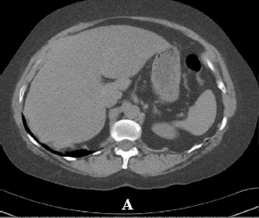 Re-reconstructed
after 12:1 JPEG lossy compression
of sinogram
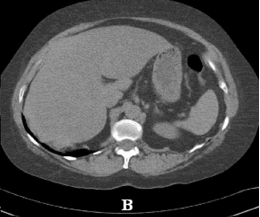 JPEG-LS Compression Hardware
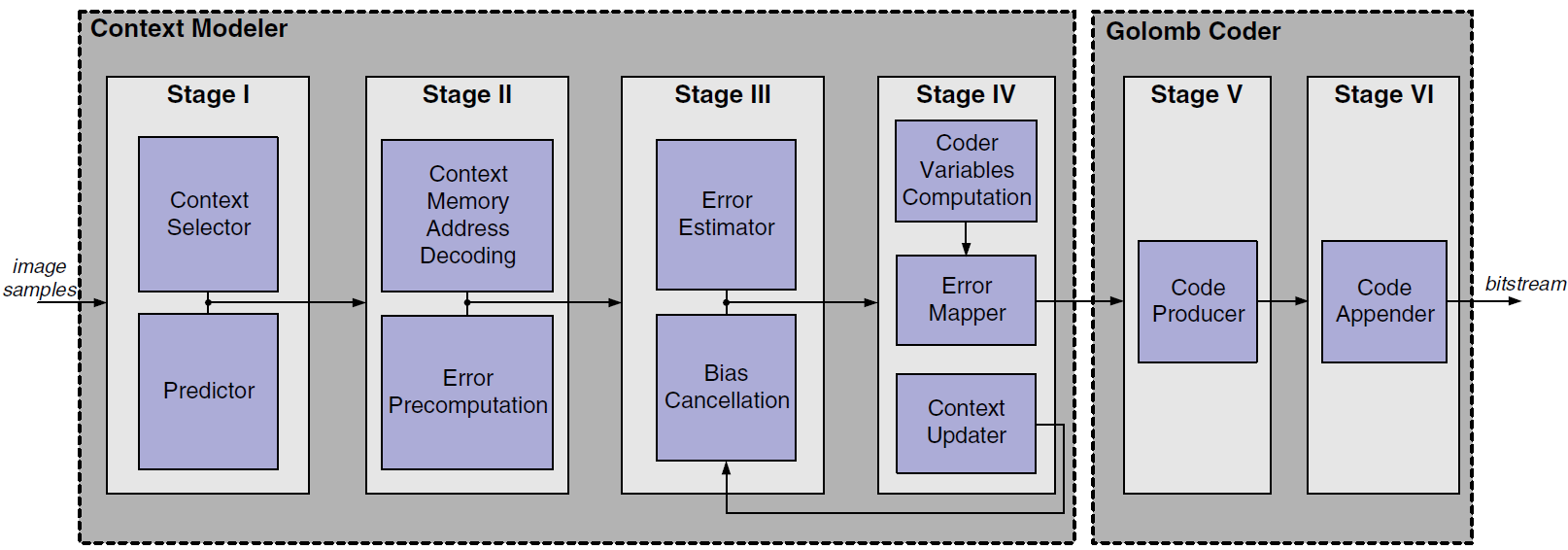 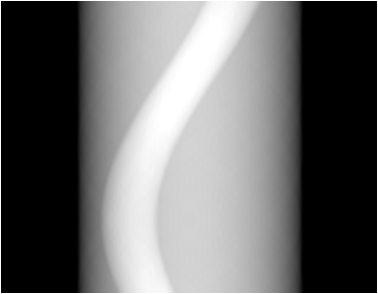 Compression Ratio
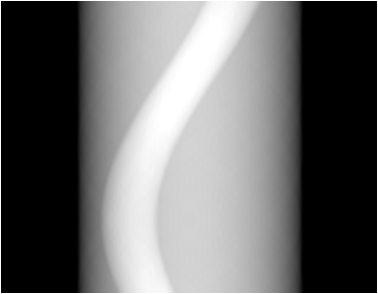 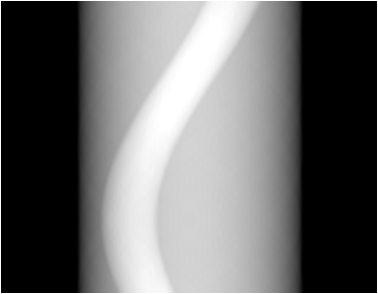 vs
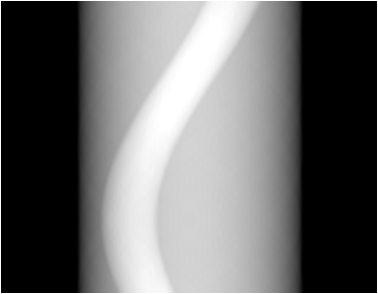 Image rows per compression
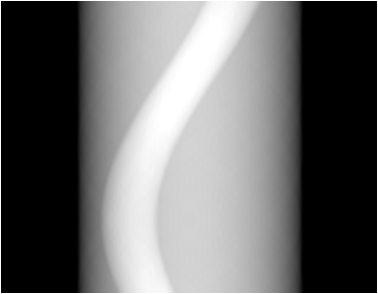 Low area footprint, compared to FPUs
~0.25mm2
High throughput
~250 Mpixels/sec
Very low power dissipation
~2mW
Compressing more data => Better ratios
[De]Compress data at off-chip mem bus
10X more bandwidth
Current/Future Work
Thorough analysis of scientific compute domains
% FP
Mem:Compute ratios
Data access patterns
Improved GPU measurements
CUDA profiler to determine performance
Power measurements
Memory system options
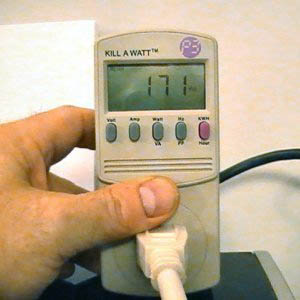 Conclusions
Low-power “supercomputing” an important direction of study in computer architecture
Current solutions either over-designed or far too inefficient
Significant efficiency improvements:
Datapath optimizations
Reduce thread contexts
Improved memory systems
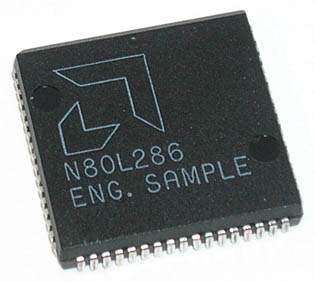 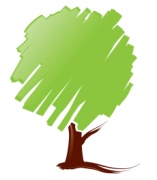 Thank you!
???